アメリカ教育
20世紀末から２１世紀へ
ヘッドスタート計画
黒人の環境改善によって、差別をなくそうという国家的取り組み(1964年から)
生活環境の改善(食事の提供・医療の提供等)
教育的活動
活動する団体への補助が主体
もっとも有名な成果は、セサミ・ストリート
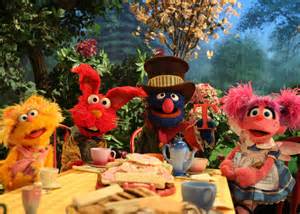 セサミ・ストリートの画像
http://www.bing.com/images/search?q=%e3%82%bb%e3%82%b5%e3%83%9f%e3%82%b9%e3%83%88%e3%83%aa%e3%83%bc%e3%83%88&qpvt=%e3%82%bb%e3%82%b5%e3%83%9f%e3%82%b9%e3%83%88%e3%83%aa%e3%83%bc%e3%83%88&FORM=IGRE
新自由主義政策(低学力と暴力)
バウチャー制の導入
チャータースクールの制度化
ホームスクールの法制化
企業の公立学校教育への関与（エジソンスクール）
テストの興隆
1980年代 「危機にたつ国家」アメリカ教育の水準（初等中等教育）の低下が国家の危機をもたらしているという報告→様々な改革（教師の質・学力）
教師の能力向上のための政策
ブッシュ、教育サミット６つの目標
学校が始まる前に学習の準備を整える（２０００年までに）
高校卒業率を９０％以上に
４、８、１２学年で英語・数学・理科・歴史の十分な知識をもつ
理科と数学の学習到達度で世界一となる
(TIMMS 1964 数 10/12   1970 理 7/18  1981 数 14/20  1983 理 19/26)
すべての成人のリテラシー、市民としての知識
すべての学校から薬物と暴力を追放
クリントンとブッシュＪｒの付加
クリントン
教師教育と教師の専門性開発
父母の教育参加
ブッシュ
州内統一テストの実施と結果の公表
州・地方の連邦補助金に対する裁量権拡大
教育機会の選択拡大（転校・親への私的サービス援助・教員の入れ換え）
2003 NAEP(National Assessment of Educational Progress)を実施
全州を含むが抽出調査・目標達成義務(できなかったら改善義務)
教師教育の改善
再教育　大学の品質保障 0
学力テスト（水準に達しないと解雇） 3:20
私的企業による研修　7:30
優良教師へのボーナス
教育実践コンクール 12:00
全国の学力構想と基準
２１世紀の学習のためのパートナーシップ
Creativity, Critical thinking, Communication, collaboration
(基本科目の)リテラシー　市民リテラシー、健康リテラシー、環境リテラシー、情報リテラシー
Common Core
common core state standards
問題を理解し、解決をやり抜・抽象的、数量的に推論する・実行可能な議論を構築し、他人の推論を批判する・数学をつかってモデルをつくる・戦略的に適切なツールを使用する・精密さに専心する・構造を探し、利用する・繰り返された推論で規則性を探し表現する